Istituto Comprensivo Ammirato-FalconeLeccedidattica2.0
proposte e percorsi per una didattica innovativa
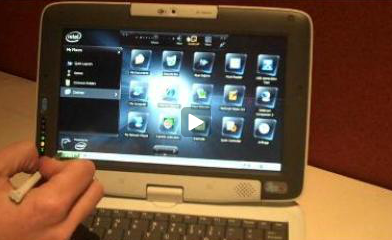 a cura della prof.ssa  Angela Salamina
cosa vuol dire didattica 2.0
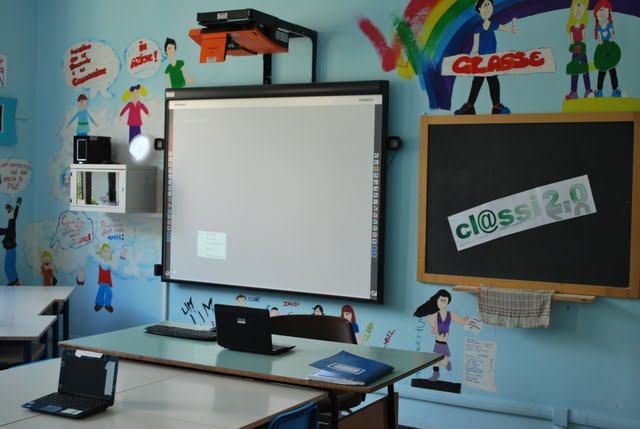 La didattica 2.0 è una sperimentazione volta a creare una comunità d’apprendimento in cui lo studente è messo al centro come persona, con tutte le sue potenzialità.La classe diventa ambiente d’apprendimento dove l’alunno interagisce insieme all’insegnante attraverso strumenti multimediali come tablet e la lavagna LIM.  L’apprendimento diventa collaborativo e  la lezione viene condivisa e partecipata.
Cosa prevede la didattica 2.0
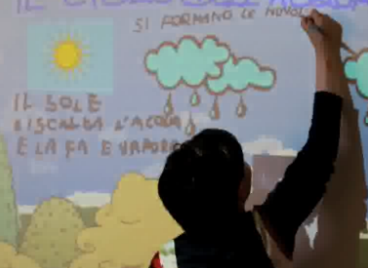 Coinvolge  tutte le materie e gli insegnanti  del Consiglio di Classe

Tocca gli aspetti strutturali del fare scuola (costruzione della conoscenza)

Sperimenta nuovi modi di rappresentare la conoscenza (blog, libri digitali, e-book…)
Sperimenta nuovi modi di organizzare il tempo e lo spazio  dedicato all’apprendimento (scuola/casa – distanza/presenza)
Permette di prevenire l’abbandono e l’insuccesso scolastico
Rende gli studenti creativi e più propensi alla collaborazione
Può essere di supporto per alunni con disabilità e disagio
Quali sono gli strumenti?
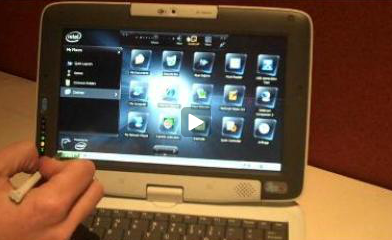 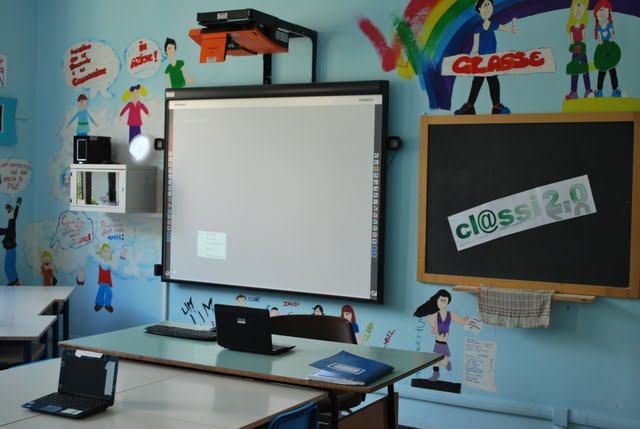 Ciascun alunno è dotato di un tablet /smartphone che interagisce con la LIM in classe, con collegamento alla rete Internet. Ogni studente utilizzerà il  suo dispositivo  sia a casa sia a scuola per svolgere  attività di conoscenza, scoperta e approfondimento.
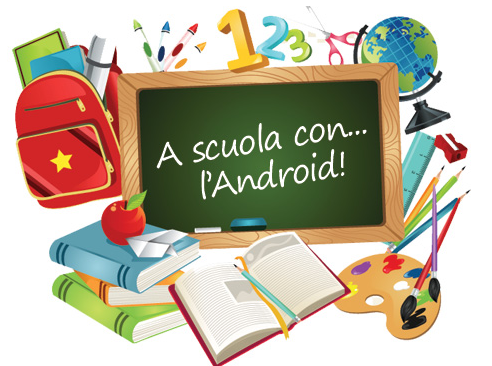 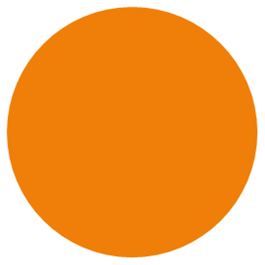 Didattica 2.0
Utilizzo di apps per la didattica
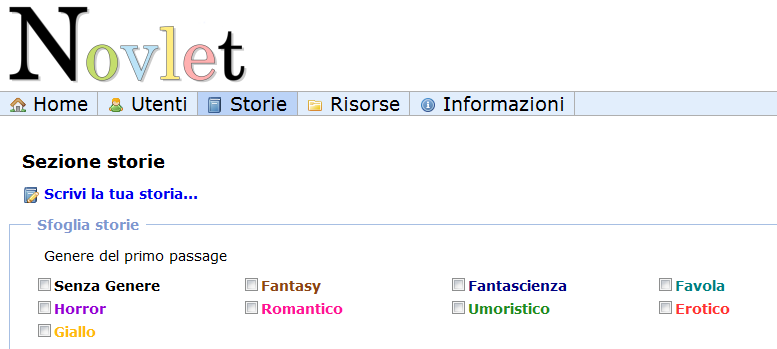 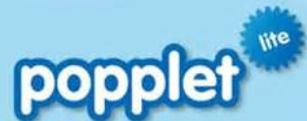 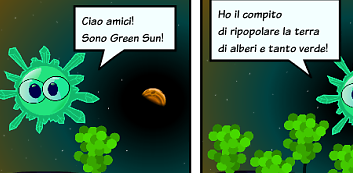 Uso di applicazioni e programmi utili per la didattica. Esiste ormai un ampio catalogo di apps per le diverse discipline che va arricchendosi di anno in anno. Programmi per l’apprendimento anche on-line che interagiscono con l’alunno, programmi per l’alfabetizzazione utili per gli stranieri, programmi per l’apprendimento di lingue straniere
E-learning: scambi con altre scuole, formazione a distanza, teledidattica
·
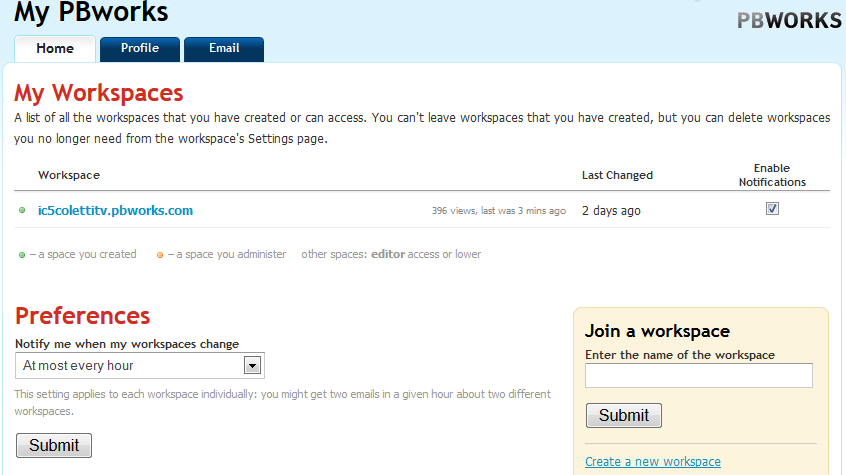 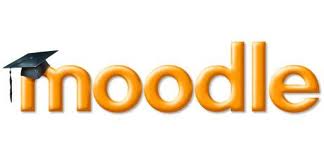 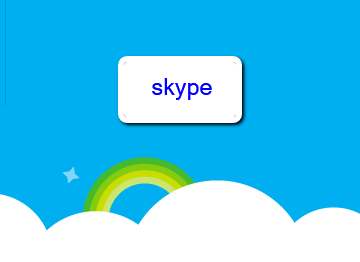 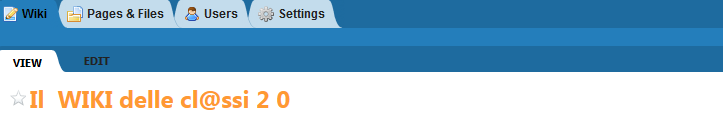 … un modo dinamico per costruire la conoscenza!
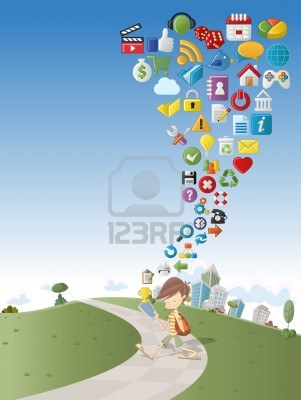 Grazie per l'attenzione!